Istituto Comprensivo 3 Ponte- Siciliano Pomigliano d'Arco          Plesso  GIANNI RODARI      1A-1Ba.s. 2020/2021Docenti:    De Simone Assunta-D'Avanzo Tiziana-Napolitano FilomenaMatematica e Tecnologia-Attivita' Inclusiva
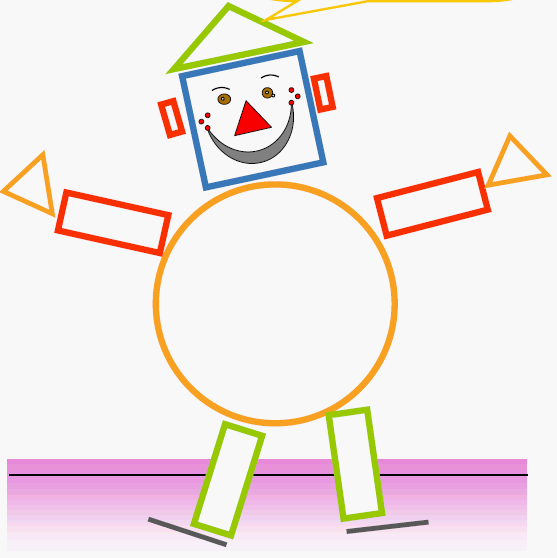 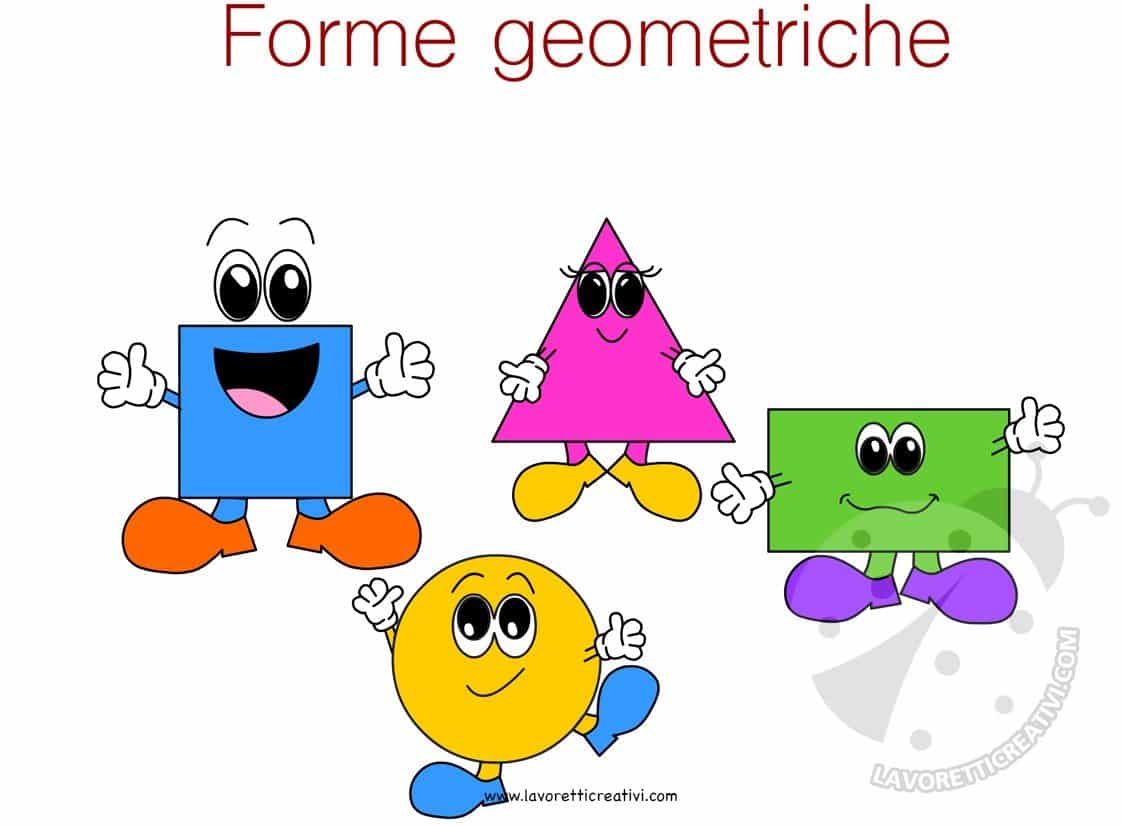 SCOPRIAMO ...
LE FORME GEOMETRICHE
Ti sei divertito a fare i biscotti -numero,mettendo in gioco il tatto,l'olfatto,il gusto ....
ti divertirai anche adesso!

OGGI SCOPRIAMO ...
LE FORME GEOMETRICHE
Ascolta la storia di Aldo Cambio di Guastalla
https://youtu.be/_8RwtBdRN8Y
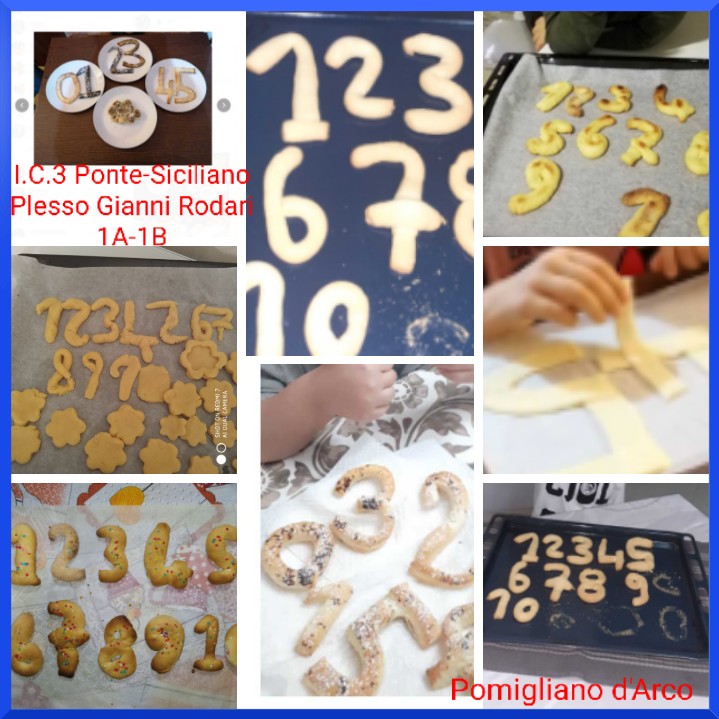 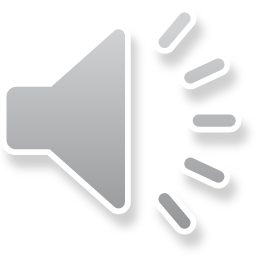 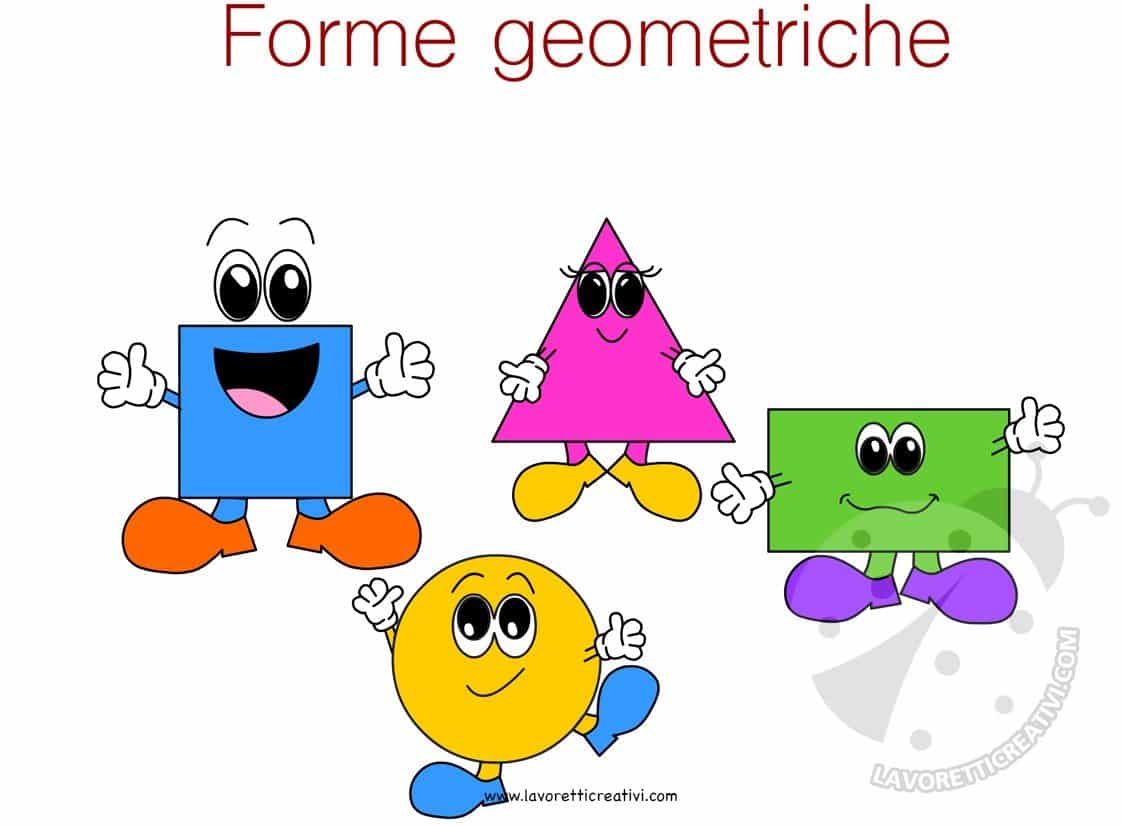 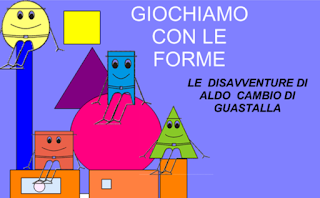 Ora tocca a te
Le DISAVVENTURE di  
ALDO CAMBIO 
sul tuo quaderno
 Disegna o stampa,
scrivi il nome specifico sotto ad ogni  forma geometrica
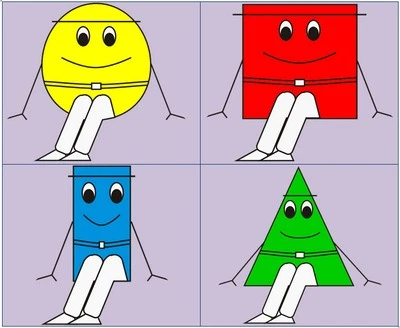 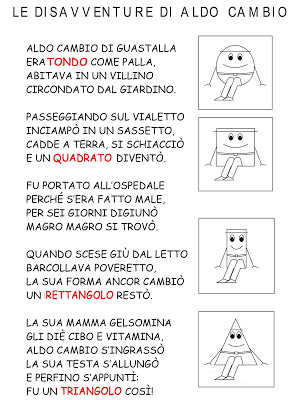 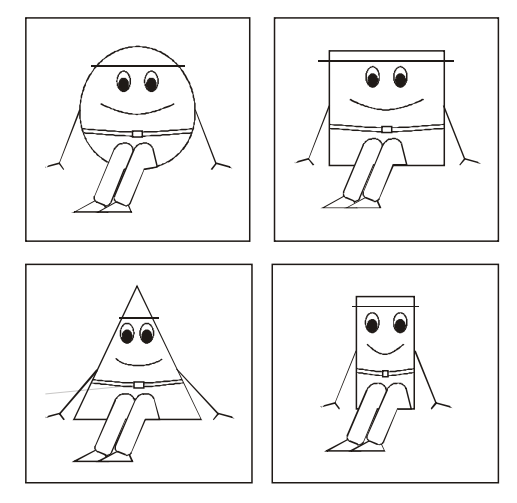 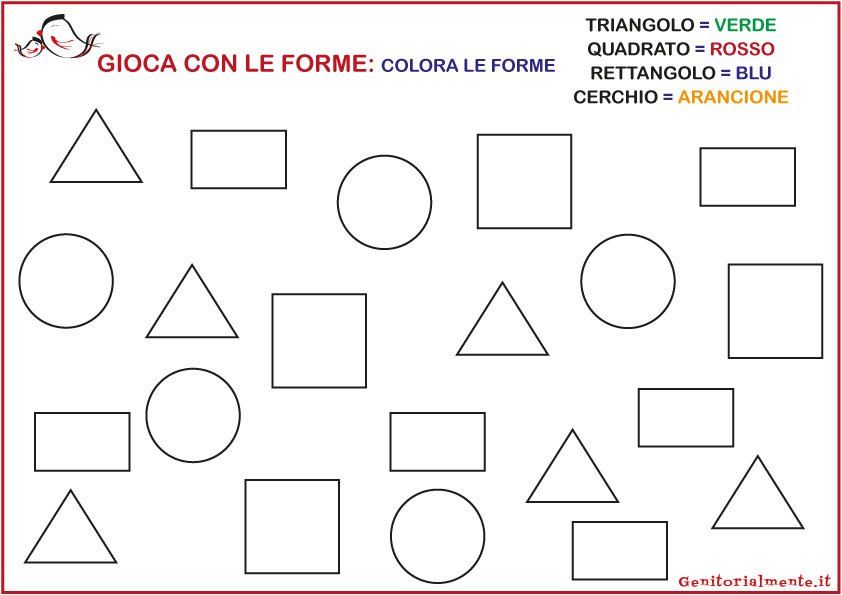 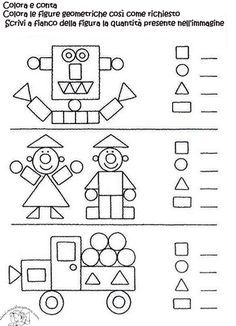 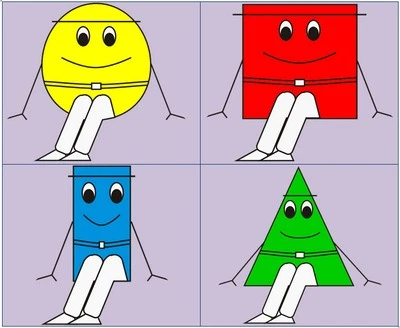 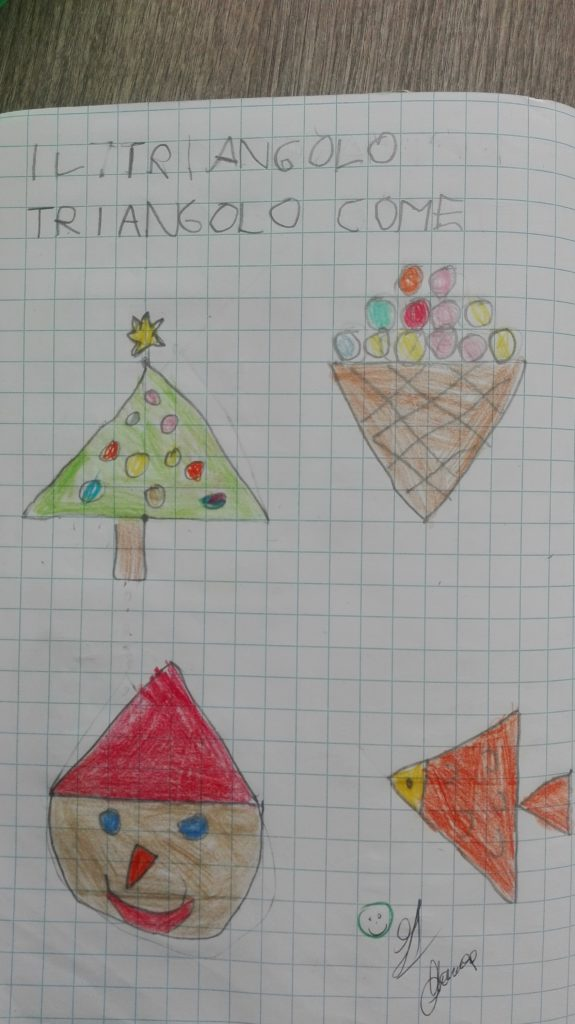 OGGETTI E FORME  GEOMETRICHE NELLA REALTA'...
GIOCHIAMO AD INDIVIDUARE NELLA REALTA' CIRCOSTANTE OGGETTI E FORME...
PRONTI VIA...
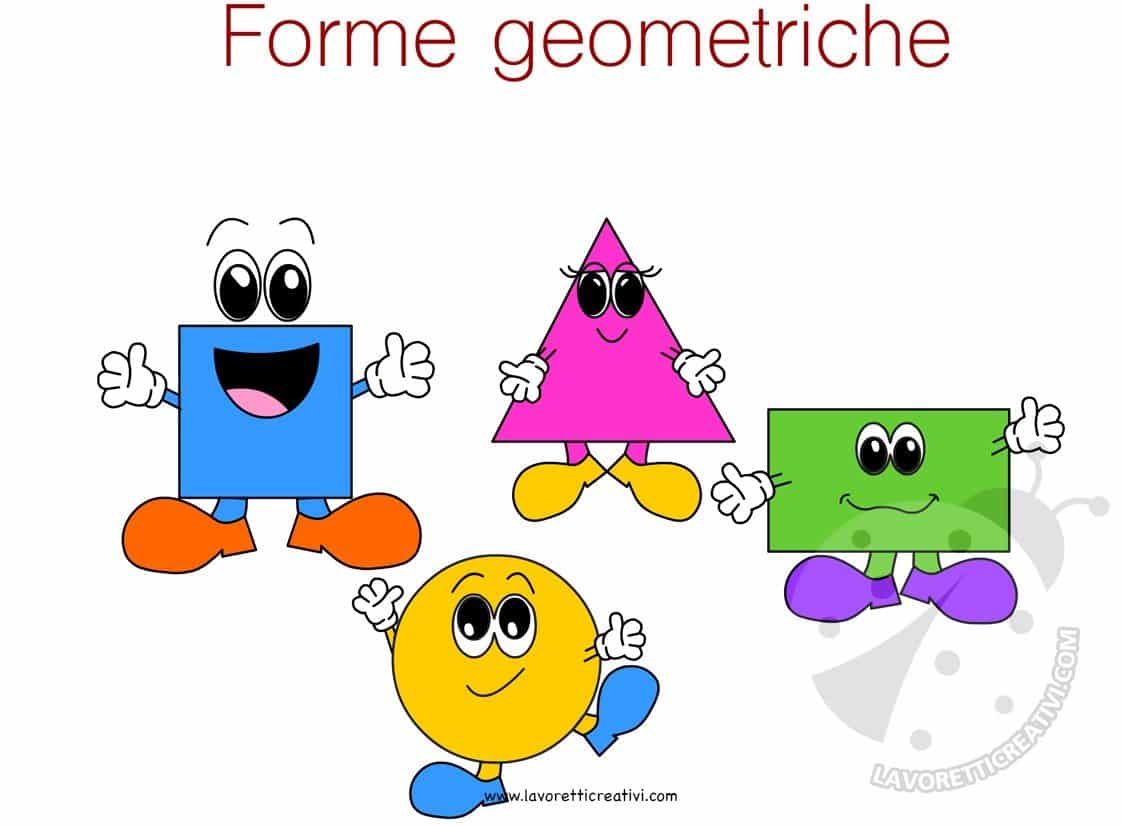 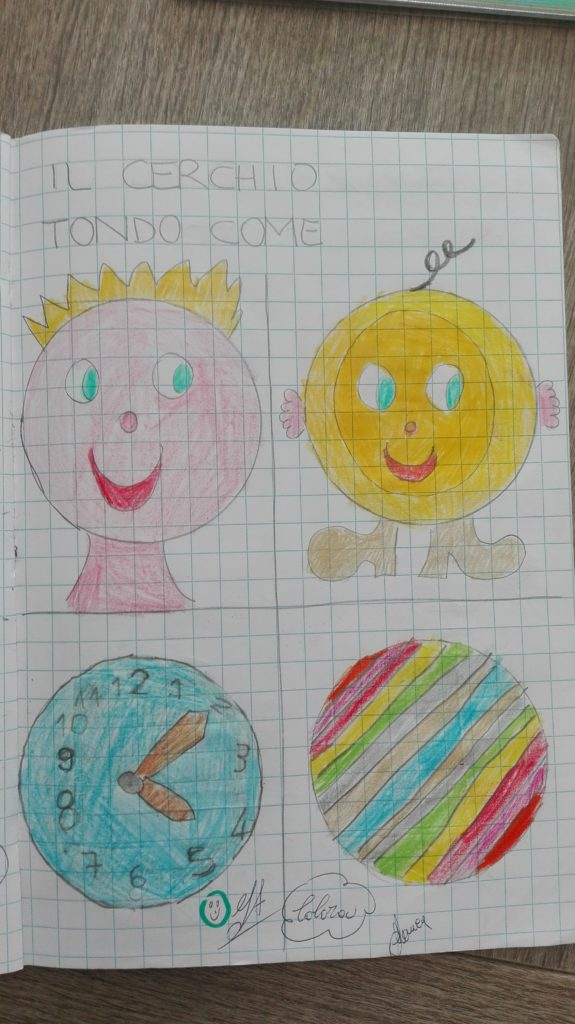 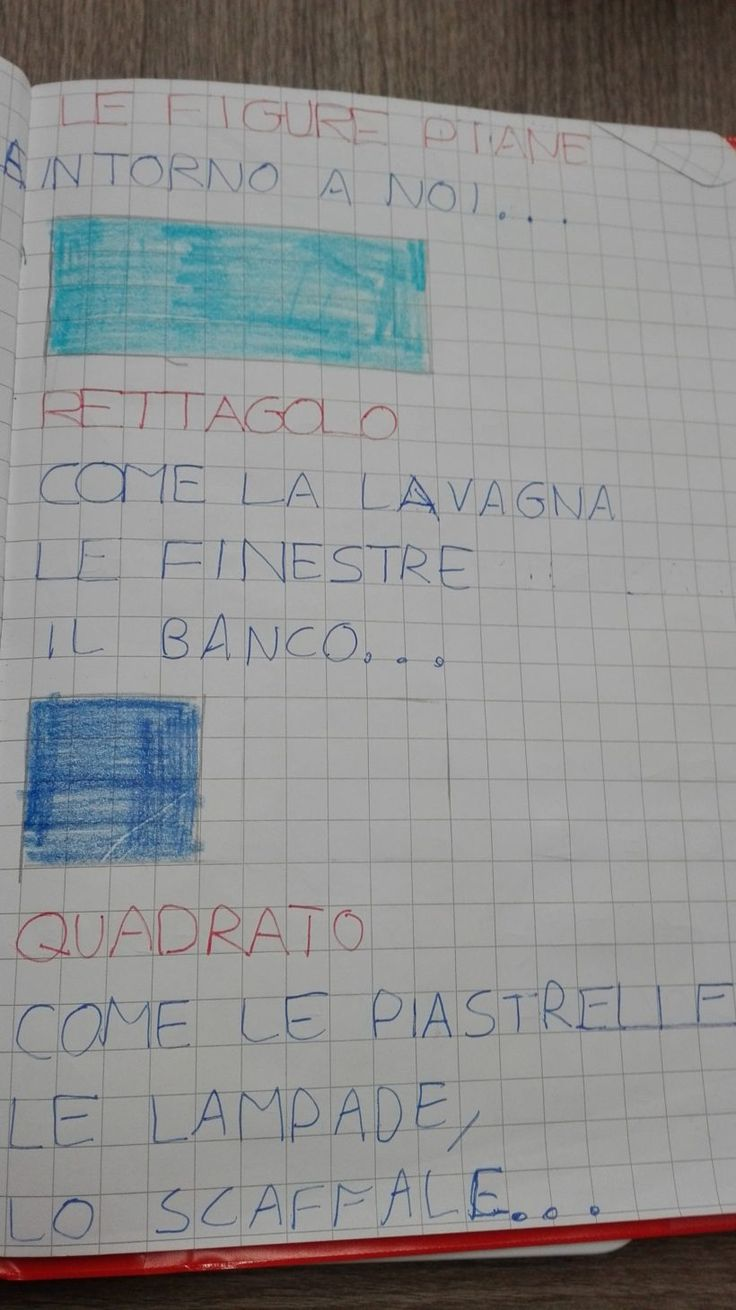 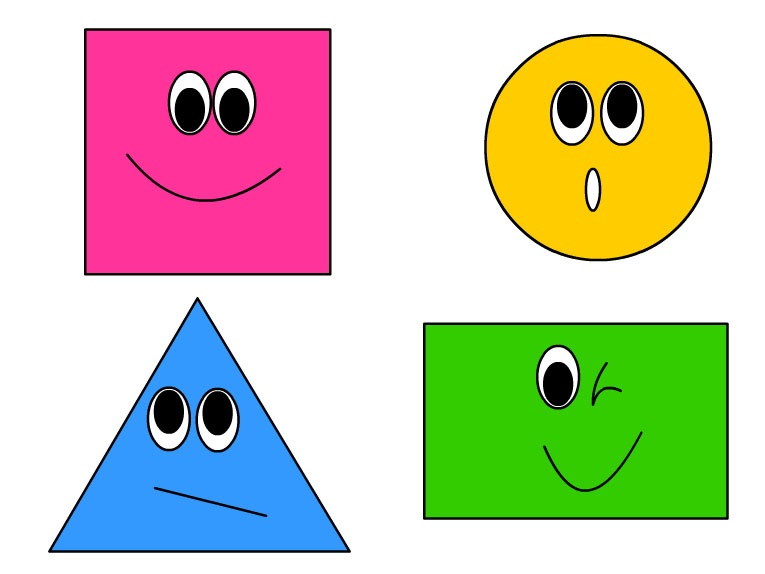 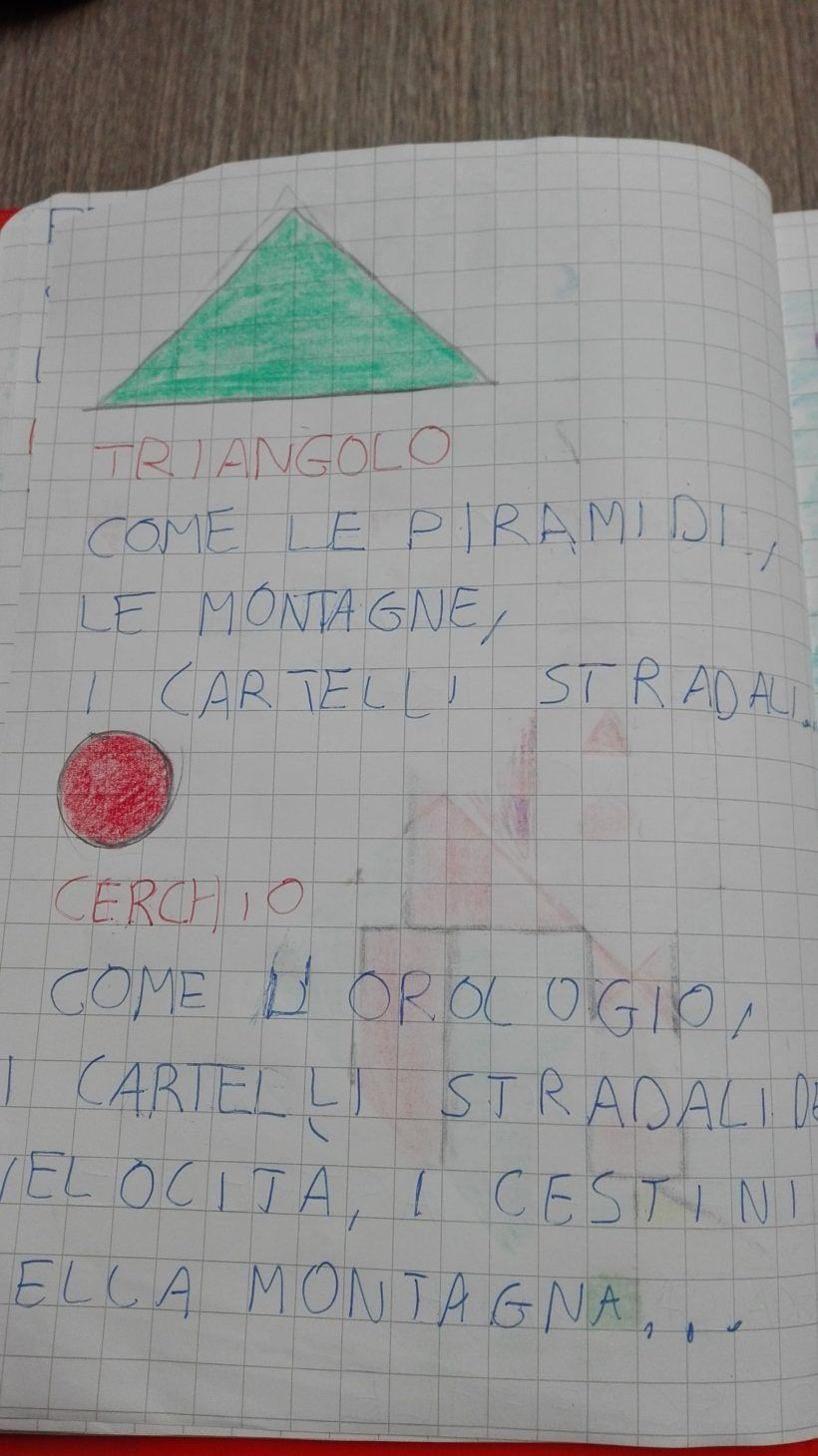 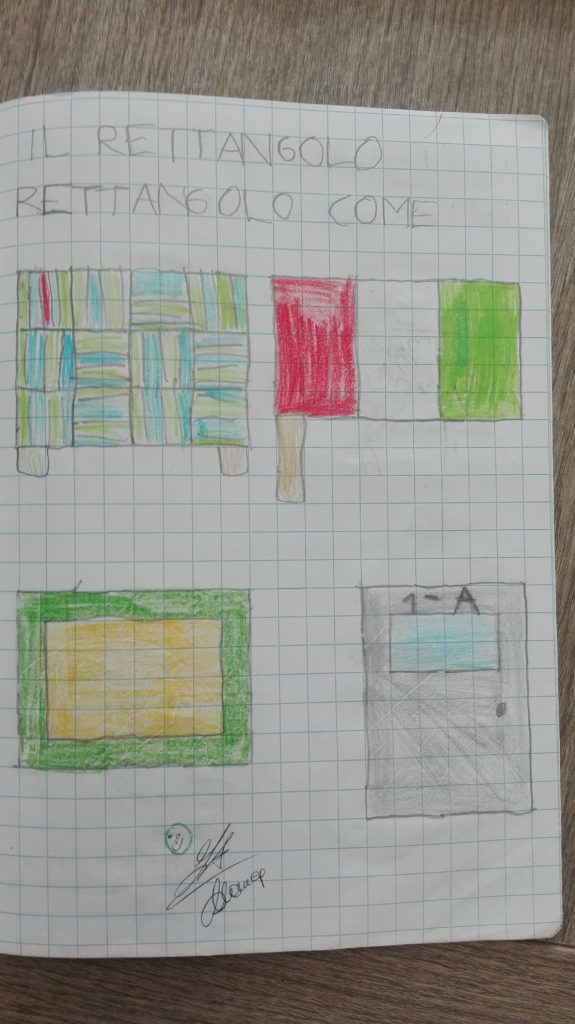 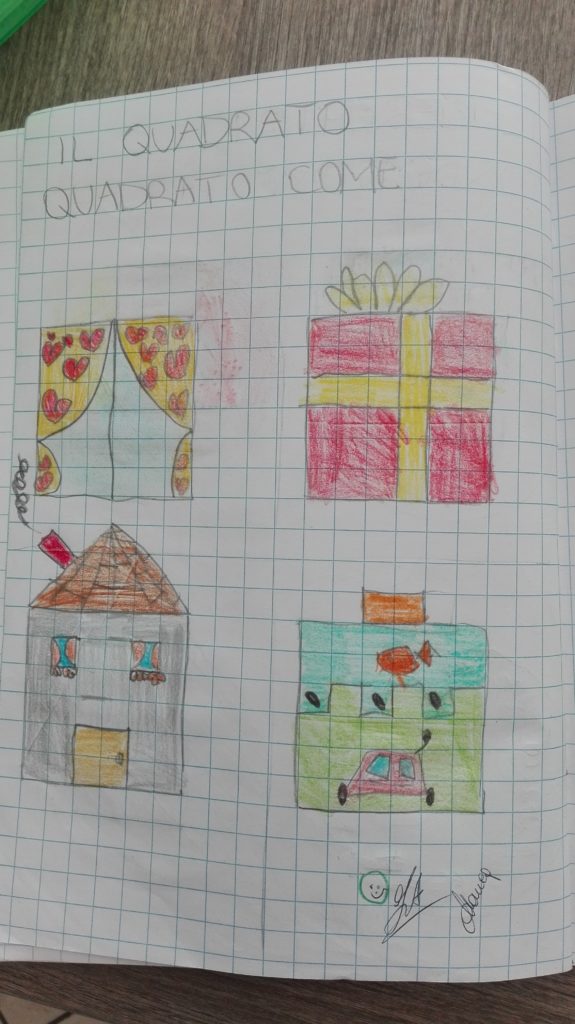 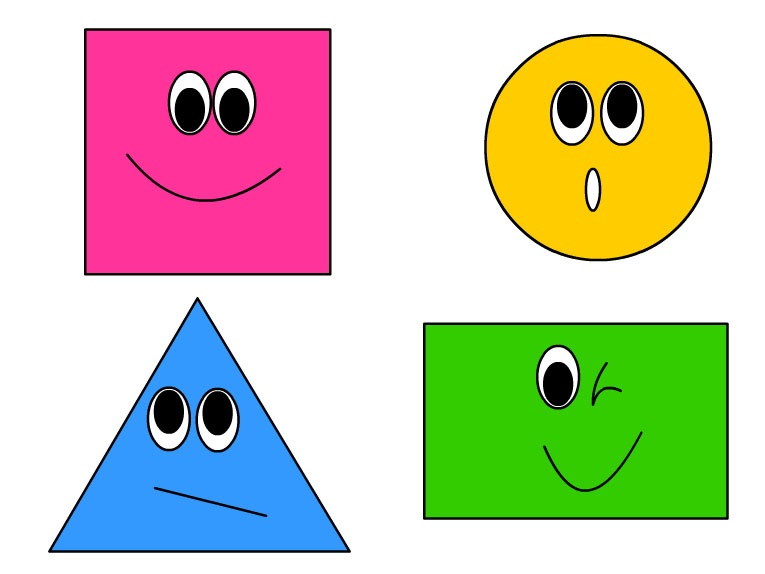 DIVERTITI a COSTRUIRE 
il Signor QUADRATO,il signor TRIANGOLO,il signor CERCHIO ,il signor RETTANGOLO.
Usa cartoncini,cordoncini,bottoni,tappi,cannucce..tutto ciò che hai in casa e tanta creatività. Aspetto le tue creazioni geometriche!
Un aiutino in più ,ascolta attentamente la  filastrocca:
”Le forme geometriche”ed esegui l'attività.
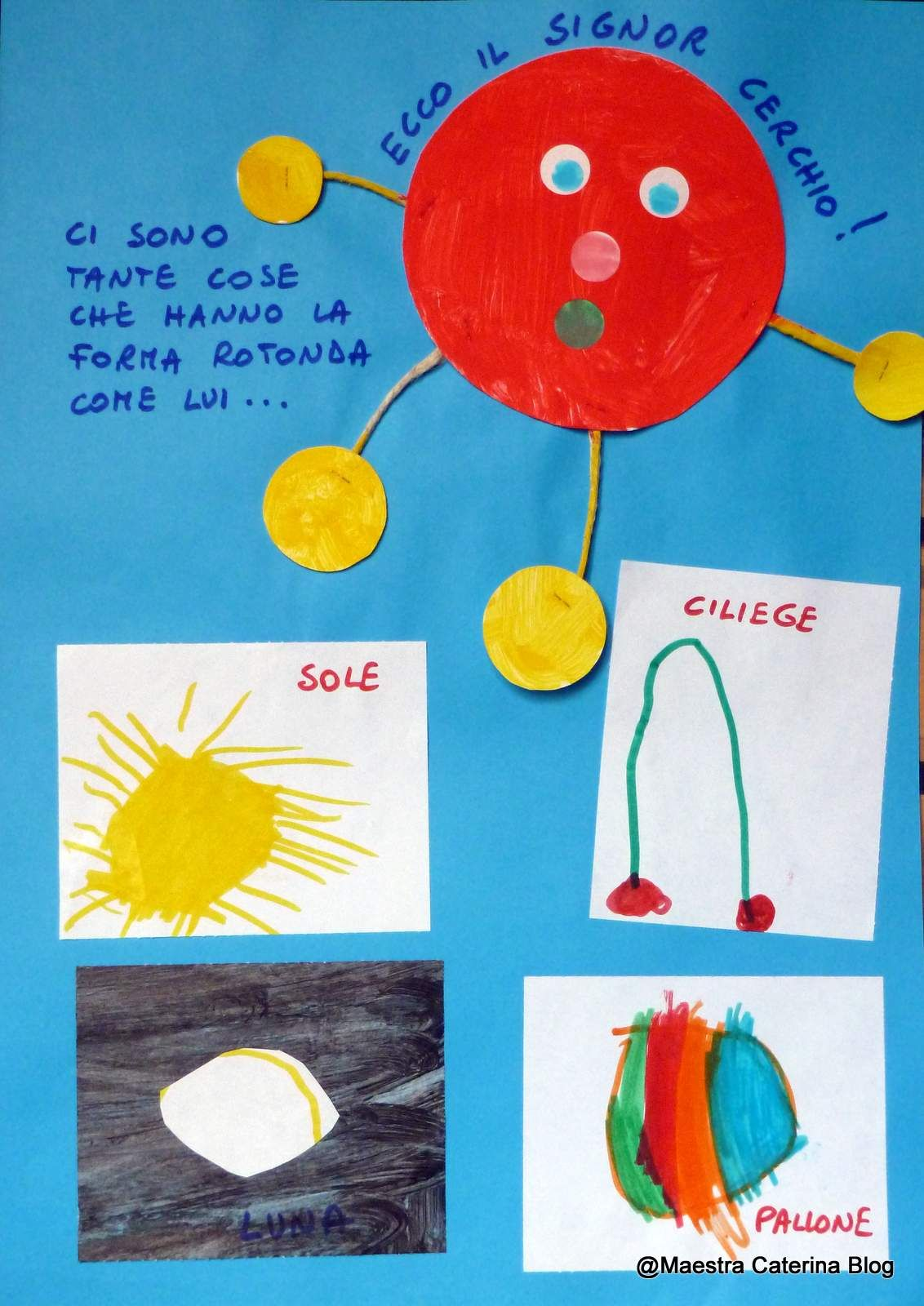 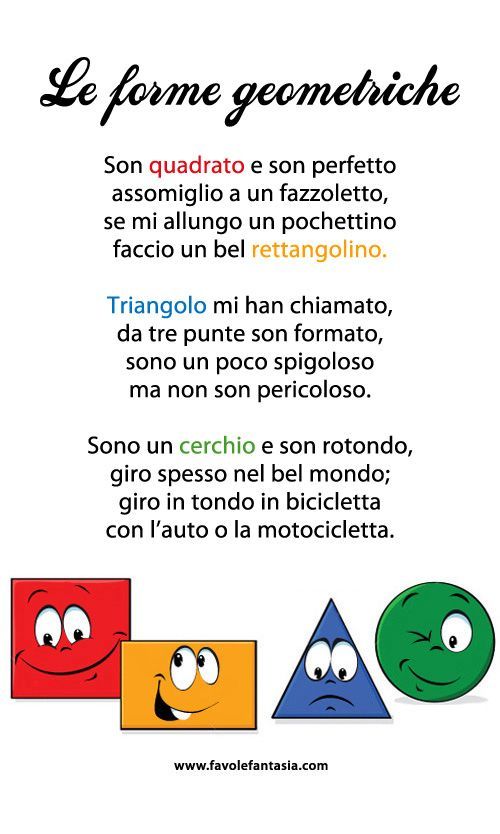 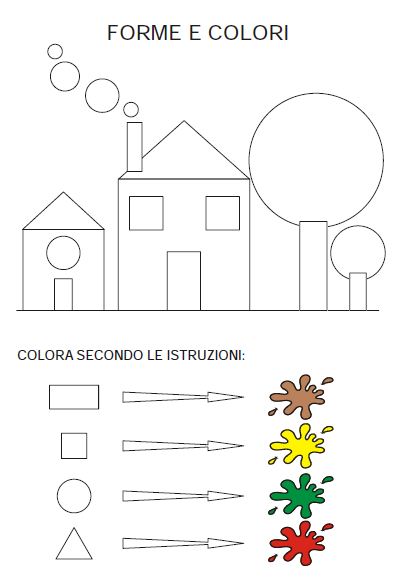 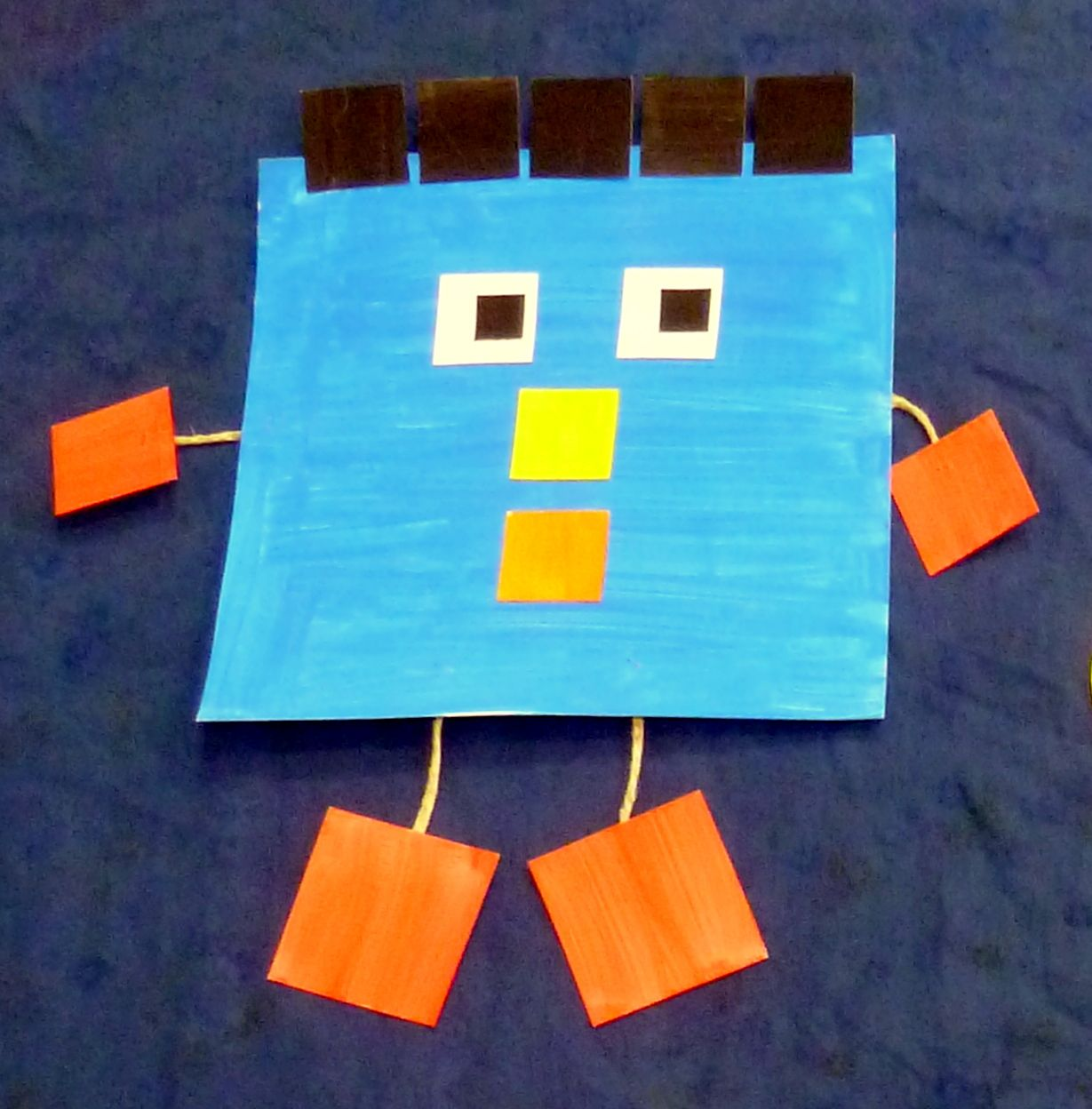 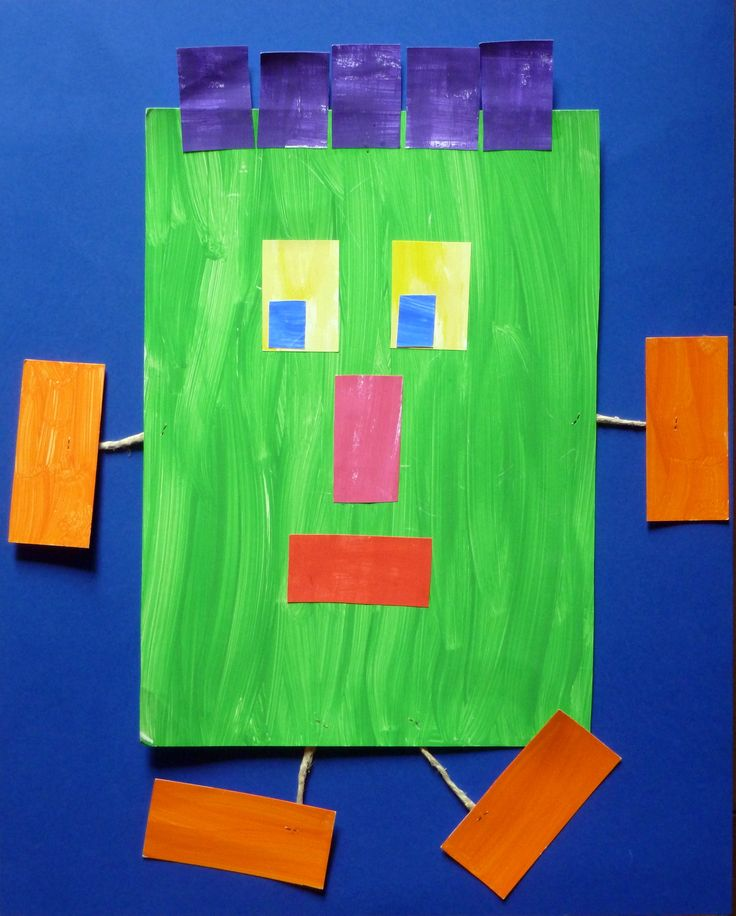 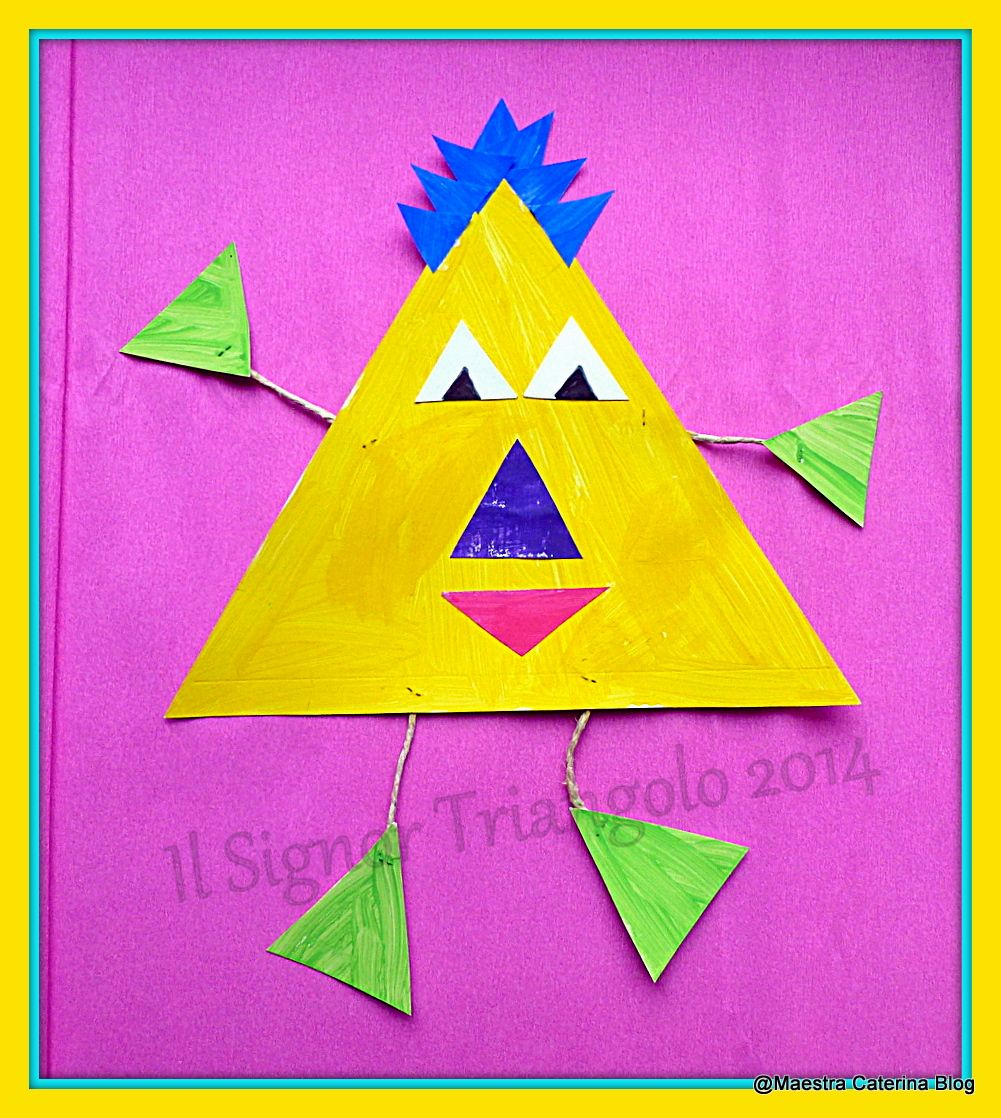 A PRESTO,CIAO!
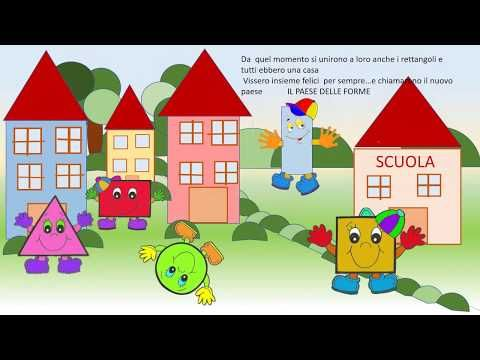 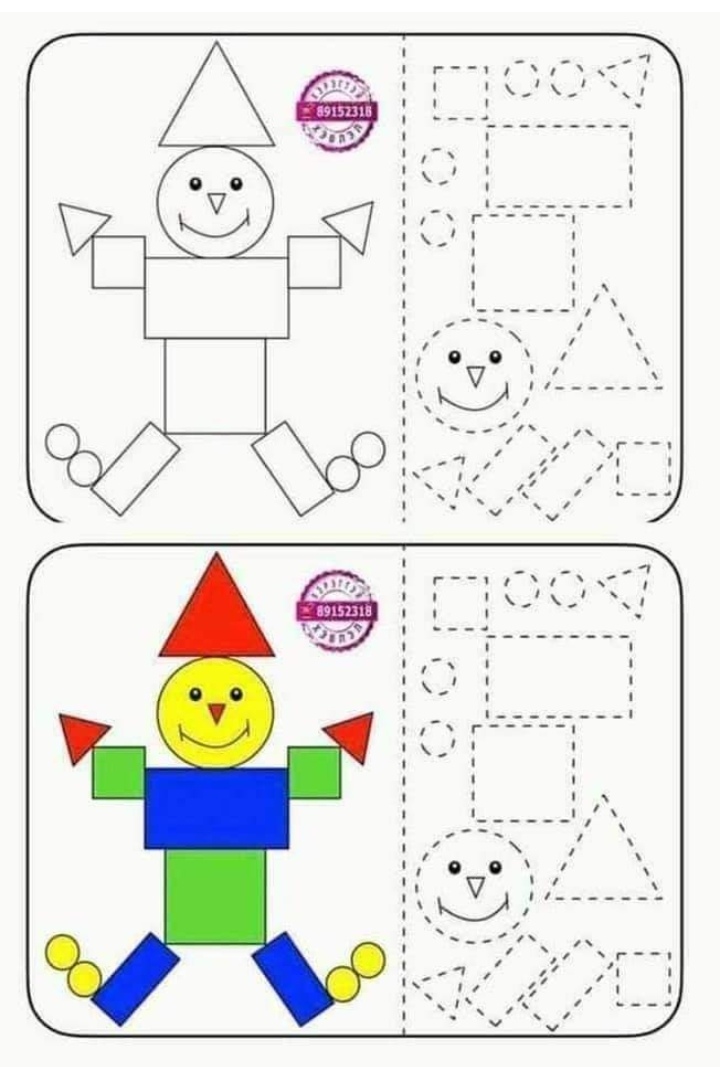 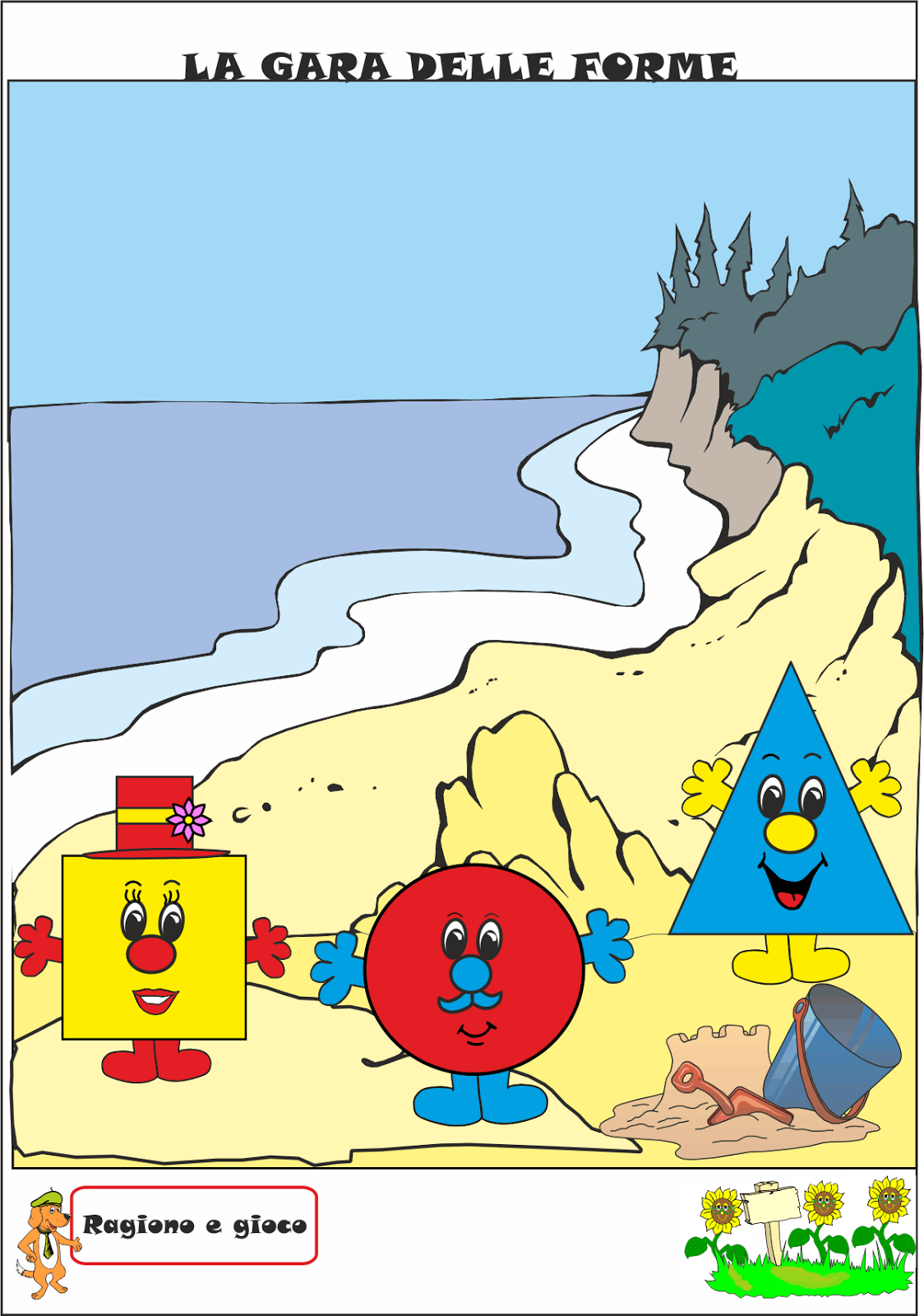